Estratégias de ensinagemLéa das Graças Camargos Anastasiou; Leonir Pessate Alves
Metodologia de Ensino de Música com Estágio Supervisionado II Prof. Dr. Marcos Câmara de Castro
Estratégias de trabalho docente
Estratégia 1Aula expositiva dialogada
Exposição de conteúdo
Participação ativa dos estudantes
Conhecimento prévio:  ponto de partida
Supera passividade
Ação-reflexão-ação
Dinâmica:
Prof. contextualiza o tema de modo a mobilizar as estruturas mentais dos estudantes para operar com as informações que eles traz, articulando com o que será apresentado
Exposição com exemplo dos estudantes
Conexão entre experiência vivencial dos participantes, objeto estudado e toda a disciplina
Ouvir estudante para identificar seu conhecimento prévio para problematizar a sua participação
Diálogo
Grupo discute e reflete
Estratégia 2Estudo de texto
Explora a ideia de um autor a partir do estudo crítico de um texto
Mobilização, construção e elaboração de síntese
Material acessível mas desafiador
Estabelecer um objetivo
A partir disso identificar os elementos principais
Operação do pensamento:
Identificação e organização de dados, interpretação, crítica, análise, reelaboração, resumo
Dinâmica:
Contexto do texto (data, autor, tipo de texto)
Análise textual: visão de conjunto, busca de esclarecimentos, vocabulário, autores citados, esquematização
Análise temática: discussão dos problemas relacionados com a mensagem do autor
Interpretação da mensagem: corrente filosófica e influências, pressupostos, associação de ideias, críticas
Síntese: reelaboração da mensagem, com base na contribuição pessoal
Estratégia 3Portfólio
Identificação e construção de registro
Reflexão das produções, identificação dos desafios e formas de superação
Acompanha a construção do conhecimento do docente  discente no processo
Histórico
Registro das percepções, sentimentos, indagações
Aluno reflete, registra e estuda
Estratégia 4Tempestade cerebral
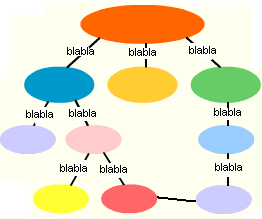 Estratégia 4Tempestade cerebral
Estimular novas ideias de forma espontânea e natural
Imaginação e criatividade; suposições
Considerar tudo
Exemplo: “barata”
Medo, inseto, cozinha, sujeira, inseticida,  chinelo
Música
“A barata diz que tem sete saias de filó...” ♫
Filha cantou naquela semana > prática social vivenciada
Diferentes conexões, contexto dos participantes
Tudo tem nexo pessoal
Mediador: espaço para ser explicitado, explorado, ampliado a teia relacional
“Complexo é o que é tecido junto”
Exemplo: propor uma síntese com essa estratégia
Pelo coletivo, com participações individuais; rápida vinculação com o objeto de estudo
Estratégia 5Mapa conceitual
Diagrama
Identificar conceitos básicos
Relacionar os conceitos
Operação de pensamento:
Interpretação, classificação, crítica, organização de dados, resumo
Dinâmica:
Prof. seleciona um conjunto de textos ou dados e aplica a estratégia propondo:
Identificar os conceitos-chave
Selecionar conceitos por ordem de importância
Incluir ideias e conceitos mais específicos
Compartilhar mapas coletivamente (comparar, complementar)
Justificar a localização dos conceitos, verbalizando
Um texto que tem muitos conceitos pode ser feito um mapa conceitual, ou no final de uma disciplina
Síntese (visão da totalidade)
Estratégia 5Mapa conceitual
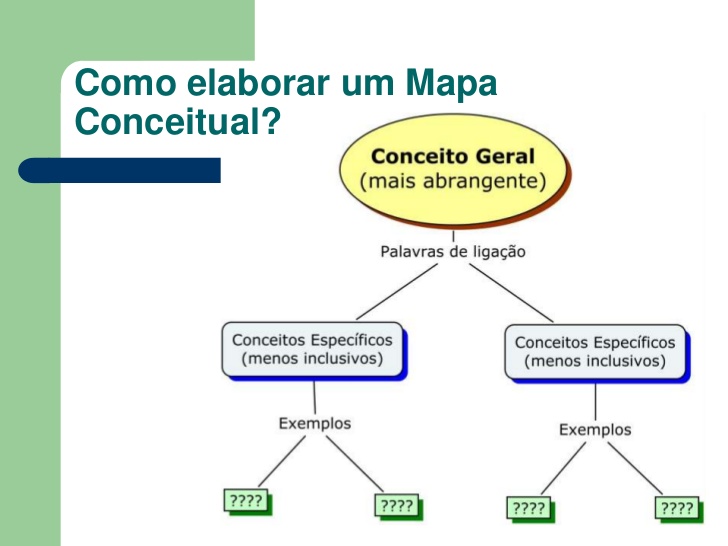 Estratégia 6Estudo dirigido
Estudar sob a orientação e diretividade do professor
Busca sanar dificuldades específicas
Aspectos pontuais > dificuldades a serem retomadas ou aprofundamento específico
Estudo específico do conteúdo em defasagem
Operações de pensamento:
Identificar e organizar dados, buscar suposição, aplicar fatos e princípios a novas situações
Dinâmica:
Atividade individual ou em grupo
Leitura a partir de um roteiro elaborado pelo prof.
Resolução de questões e situações-problema a partir do material estudado
Debate sobre o tema
Socialização dos conhecimentos, discussão de soluções, reflexão e posicionamento críticos
Estratégia 7Lista de discussão por meios informatizados
Debate à distância
Organizar um grupo para discutir um tema e realizar uma reflexão contínua
Debate fundamentado com intervenções do prof.
Integrantes: parceiros do processo
Estratégia 8Solução de problemas
Quando há uma situação nova
Necessário: pensamento crítico, reflexivo e criativo partir dos dados expressos na descrição do problema
Demanda aplicação de princípios
Alia teoria com realidade e tira conceitos chaves desta realidade
Alunos estudam (dinâmico e rápido) as intercorrências e pensam em um encaminhamento
Dinâmica:
Apresentar um problema e mobilizá-lo para a busca de solução
Orientar alunos para levantarem hipóteses e analisar dados
Executar operações e comparar soluções obtidas
A partir da síntese verificar a existência de leis e princípios que possam se tornar norteadores de situações similares
s
Estratégia 9Philips 66
Análise e discussão de temas/problemas do contexto do aluno
Obtém informação rápida
Pode ser usada em salas numerosas
Mobilizar ou elaborar síntese
Traz um bom feedback ao prof.
Permite visão global da turma
Dinâmica:
Divide estudantes em grupos de 6 membros, que durante 6 minutos discutem um assunto na busca de um solução ou síntese, após, a síntese é explicada em 6 minutos
Objetividade
Discutir um texto, por exemplo
Possibilidade: pós e contras do tema de forma rápida
Estratégia 10Grupo de verbalização e de observação (GV/GO)
Análise de um tema sob coordenação do prof.
Divide 2 grupos: 
Verbalização (GV): discute o tema
Observação (GO): observa e registra/depois: contribui
Sala numerosa
Exige: análise, interpretação, crítica, obtenção e organização de dados, comparação, resumo, observação, etc.
Momento ideal: elaboração de síntese
Referências
ANASTASIOU, Léa das Graças Camargos; ALVES, Leonir Pessate. Estratégias de ensinagem. In: ANASTASIOU, Léa das Graças Camargos (org.). Processos de ensinagem. Santa Catarina: Univille, 2003, p. 68-100.